THE NEW GTLD PROGRAM AND THE FUTURE OF THE INTERNET
WHY participating matters and 
HOW you can make a difference?
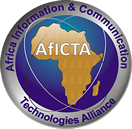 Andrew Mack
Principal, AMGlobal Consulting
Twitter       @AMackglobal
Africa ICT Alliance – AflCTA
Conference 2015, Abuja - Nigeria
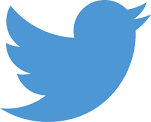 Where we are today in the internet world
Two – really three – big, recent movements:

The new gTLD program and the expansion of the net

IANA transition planning – some kind of “decoupling” from connection to the US

Incredible growth in emerging markets
A brief word about IANA transition
Symbolic?  Political?  Important?  Not a big deal?

2 things to remember…
“first do no harm”: Our overriding concern is to make sure that the system remains stable, secure and functioning 

Transition will take time, and there is a lot of participation from around the world in this process – including from African internet leaders
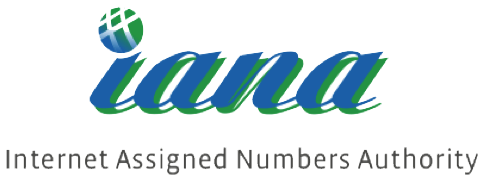 The new gTLD program
Goals:
new choices for consumers
new options for communities
new opportunities for businesses  – including in the DNS space itself
Creation of new “real estate”
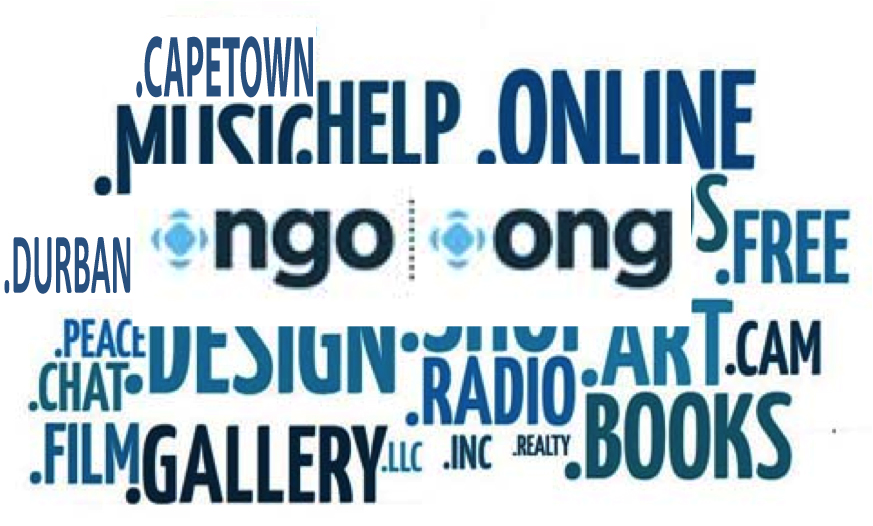 Did we get the process right?
Long process – took a lot of money, time, and many new gTLDs undercapitalized

Was there need?  Was there enough interest?

What about defensive registrations? 

What about spam and other bad behavior?
Sales and the new gTLDs
Most new gTLDs assumed that their new property could be sold as before, but… 
Most people in Emerging Markets can’t/don’t buy with credit cards
Moving from 17 gTLDs to over 1,000 means A LOT OF competition

Most people around the world don’t even know the new gTLD program exists

Almost all focus on marketing to the global north – where competition is greatest and demand is least
The Curious Case of
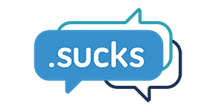 Cautionary tale about preserving intellectual property and the “public interest”
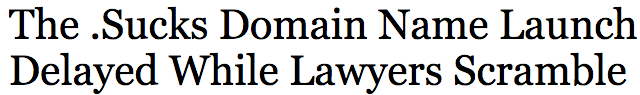 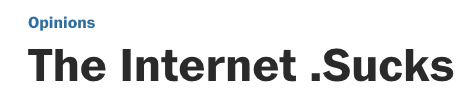 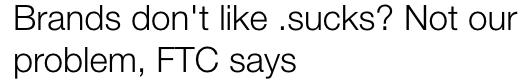 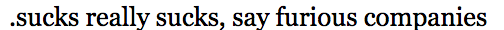 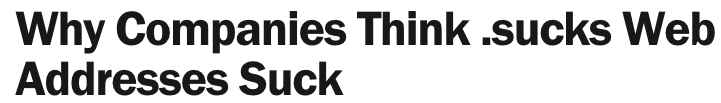 Africa and the new gTLDs
A real missed opportunity to bid – only 17 African applications

A real opportunity to show the marketplace – need to make people realize that Africans will buy and use new gTLDs

A real change for ccTLDs – prompting some to revisit their plans – but potentially a great partnership opportunity

Challenge around sales – need more registrars and resellers and awareness all over the continent
Where do we go from here?
Need to build awareness and participation

Value of work with ICANN: 
An open space, eager for more African voices
A business space, can help build international connections
Its crucial to Africa’s development and traditional players in the global north aren’t thinking Africa
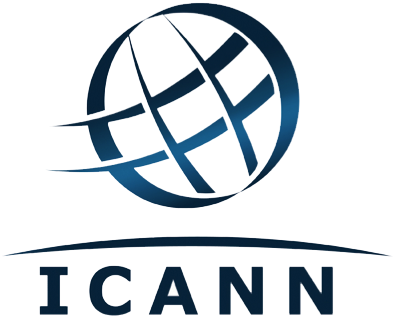 Why we stay involved in the BC
INTERNET is perhaps the greatest tool for economic development ever – and we have the chance to steer its course  

The community needs all voices – especially business – to get the policies right
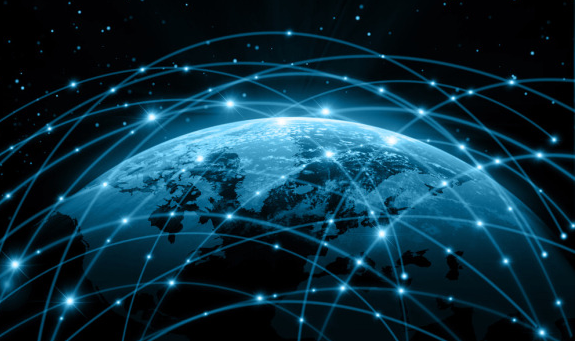 Thank you!
Andrew Mack
amack@amglobal.com
Skype: andrew.mack
   @amackglobal
@AMGlobal
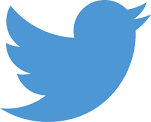 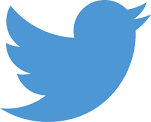